LOS MATERIALES
¿De qué están hechas las cosas?
Cada producto que nos rodea está hecho de materiales. Vamos a conocerlos… vamos a interactuar.
Los temas son:
¿Qué son los materiales?
Materiales naturales y materiales artificiales
Materiales   naturales
Son los materiales que existen en la naturaleza como lana, hierro, madera, petróleo, agua, mármol, arena, etc. 
 Pueden ser de origen animal, de origen vegetal y de origen mineral.
Constituyen los materiales básicos para la fabricación de nuevos materiales.
A índice
Productos hechos con cuero…
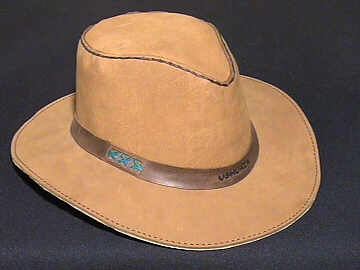 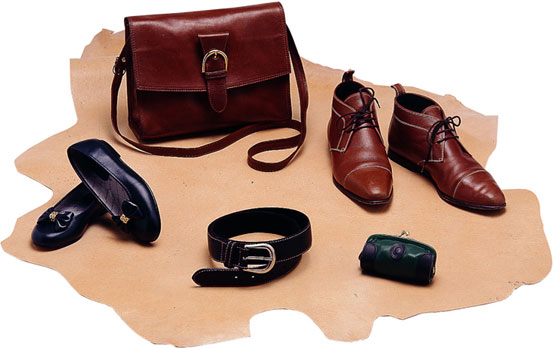 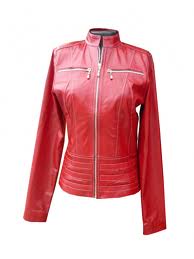 Volver
Productos hechos con  lana…
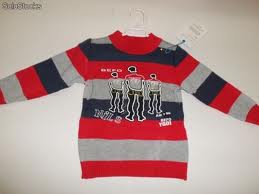 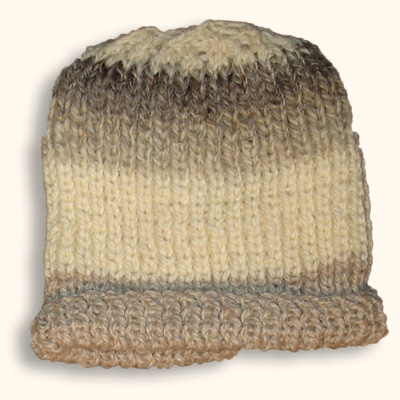 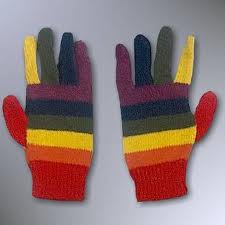 Volver
Productos hechos con madera…
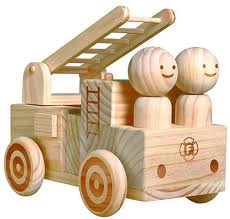 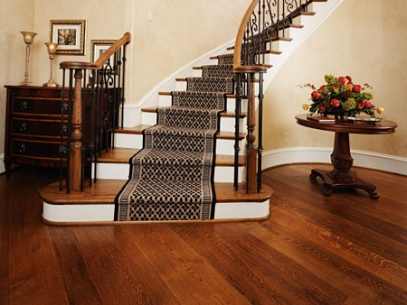 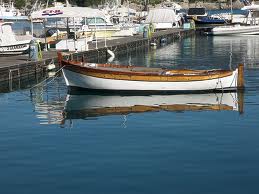 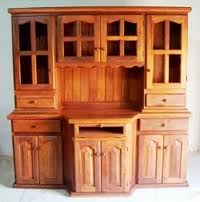 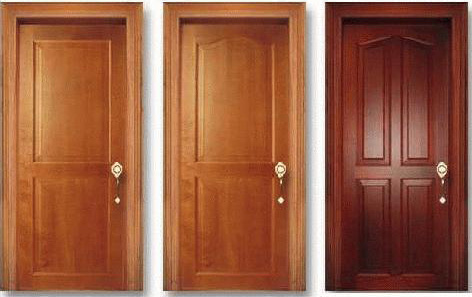 Volver
Productos hechos con algodón…
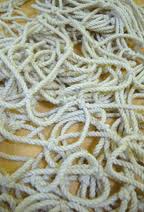 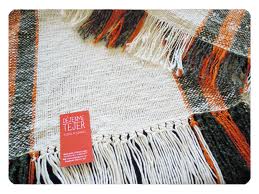 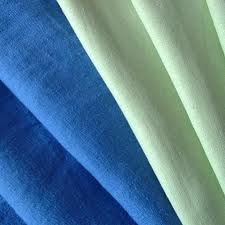 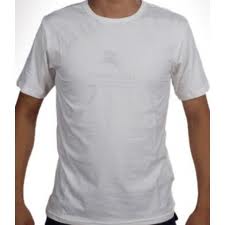 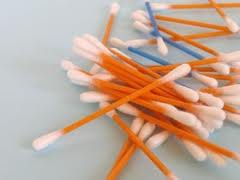 Volver
Productos hechos con caucho…
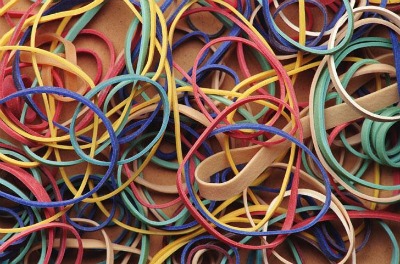 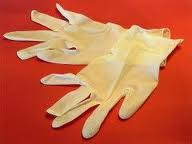 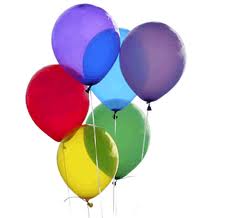 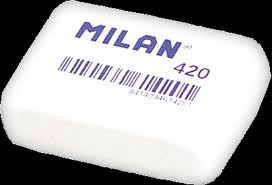 Volver
Productos hechos con corcho…
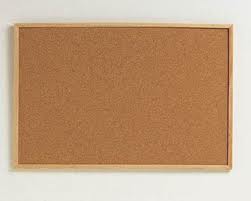 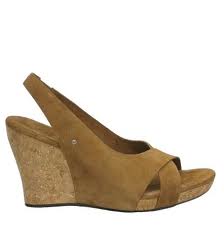 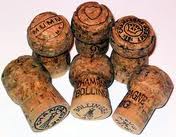 Volver
Productos hechos con metales
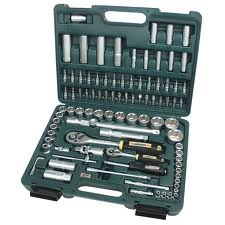 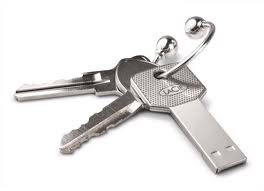 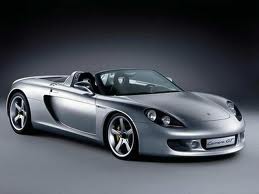 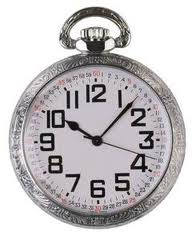 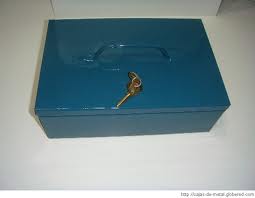 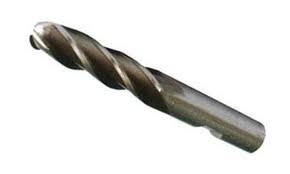 Volver
Materiales  artificiales
Son los materiales que se obtienen de los materiales naturales.
 No se encuentran en la naturaleza
 Ejemplos:  Plástico
                         Papel
                         Cemento
                         Vidrio
Para ver algunos de los productos que se realizan con ellos, hacé clic en cada ejemplo
A índice
Productos hechos con plástico
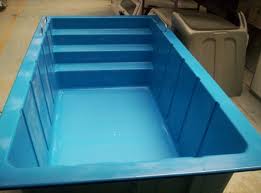 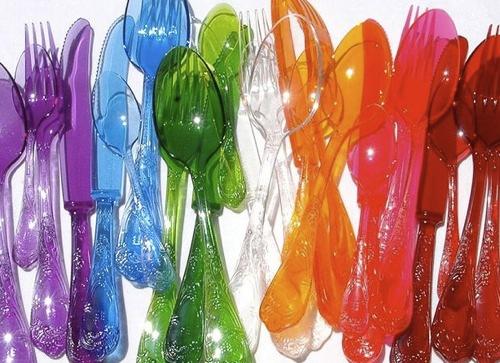 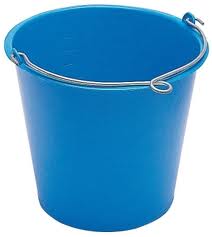 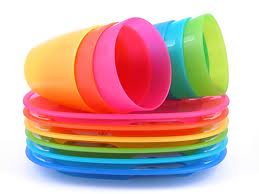 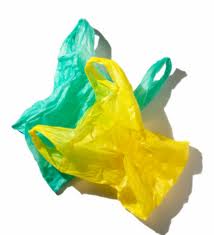 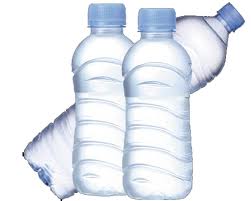 Volver
Productos hechos con papel
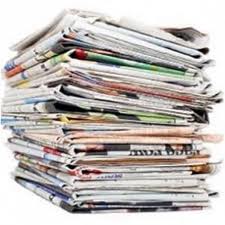 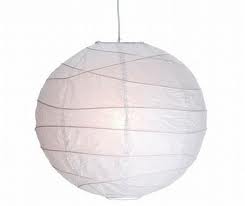 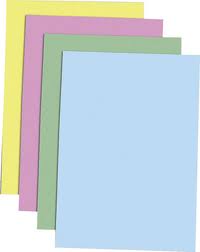 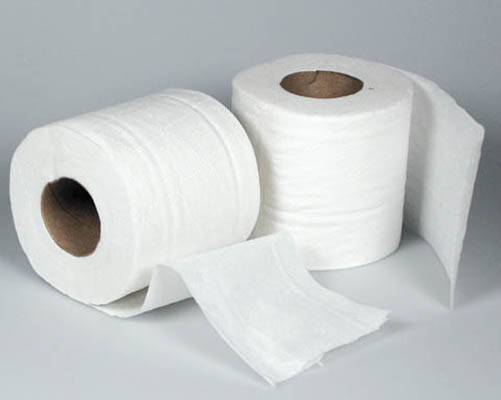 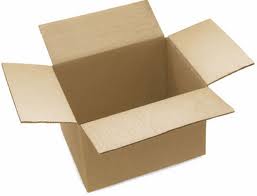 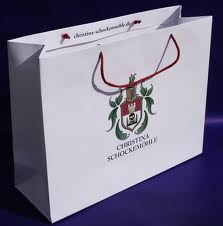 Volver
Productos hechos con vidrio
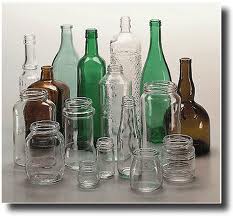 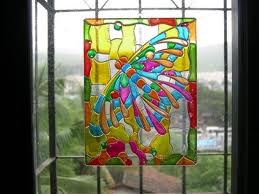 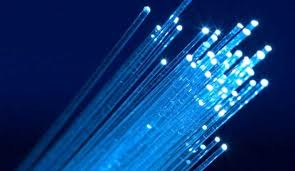 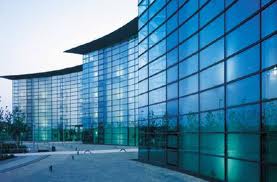 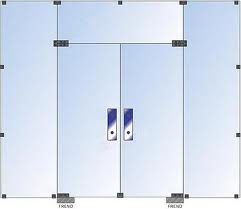 Volver
Productos hechos con cemento
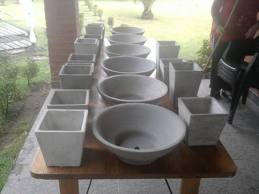 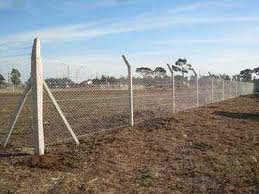 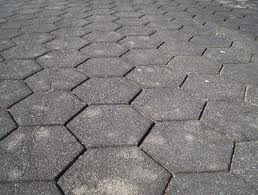 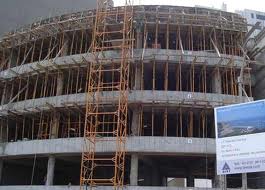 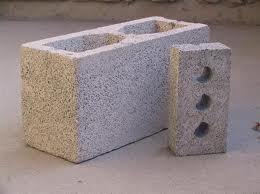 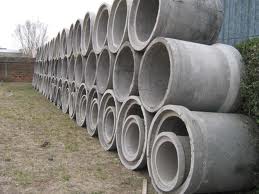 Volver